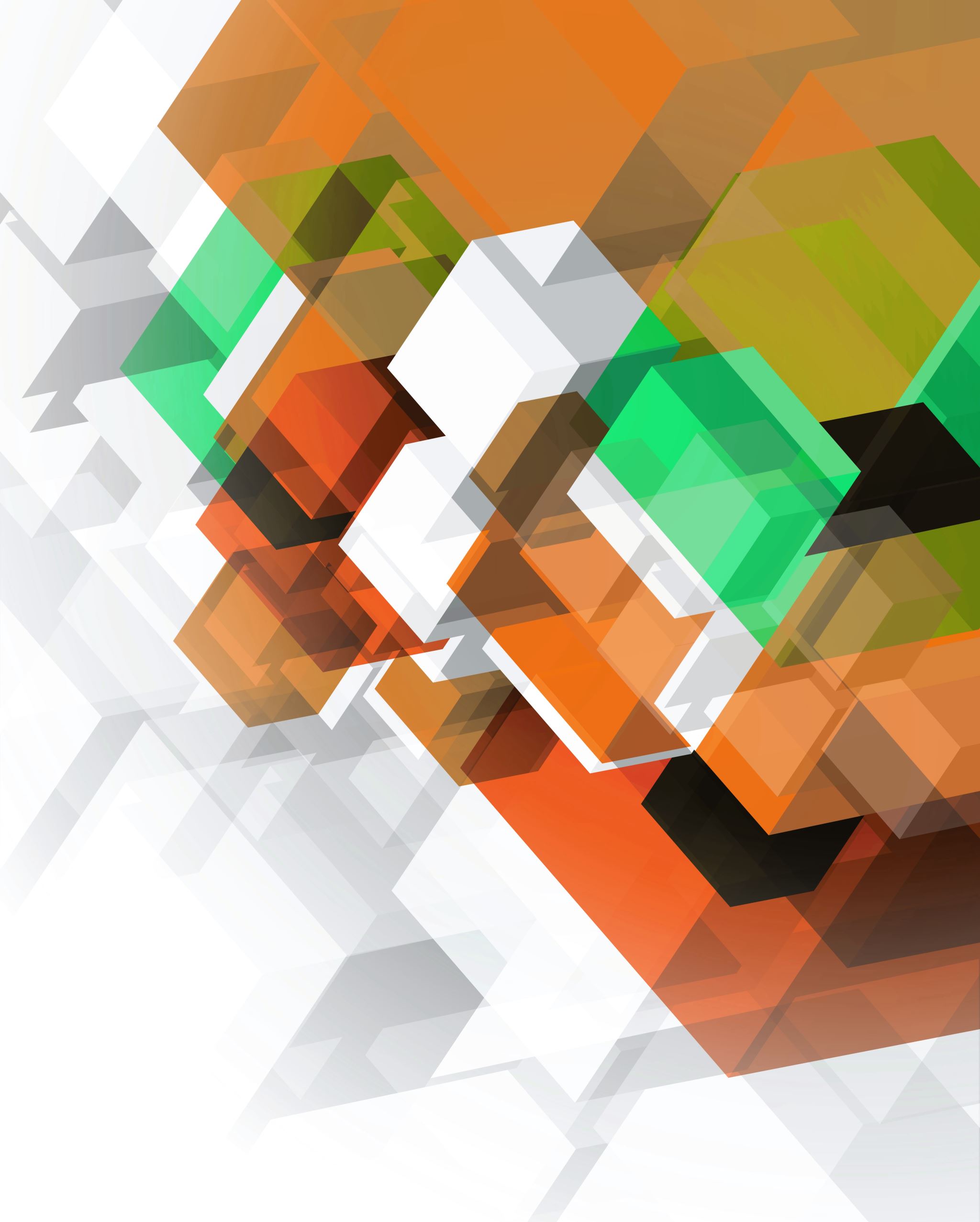 NPRE 498Printable Solar Cells
Atharva Rajadnya
Energy Consumption
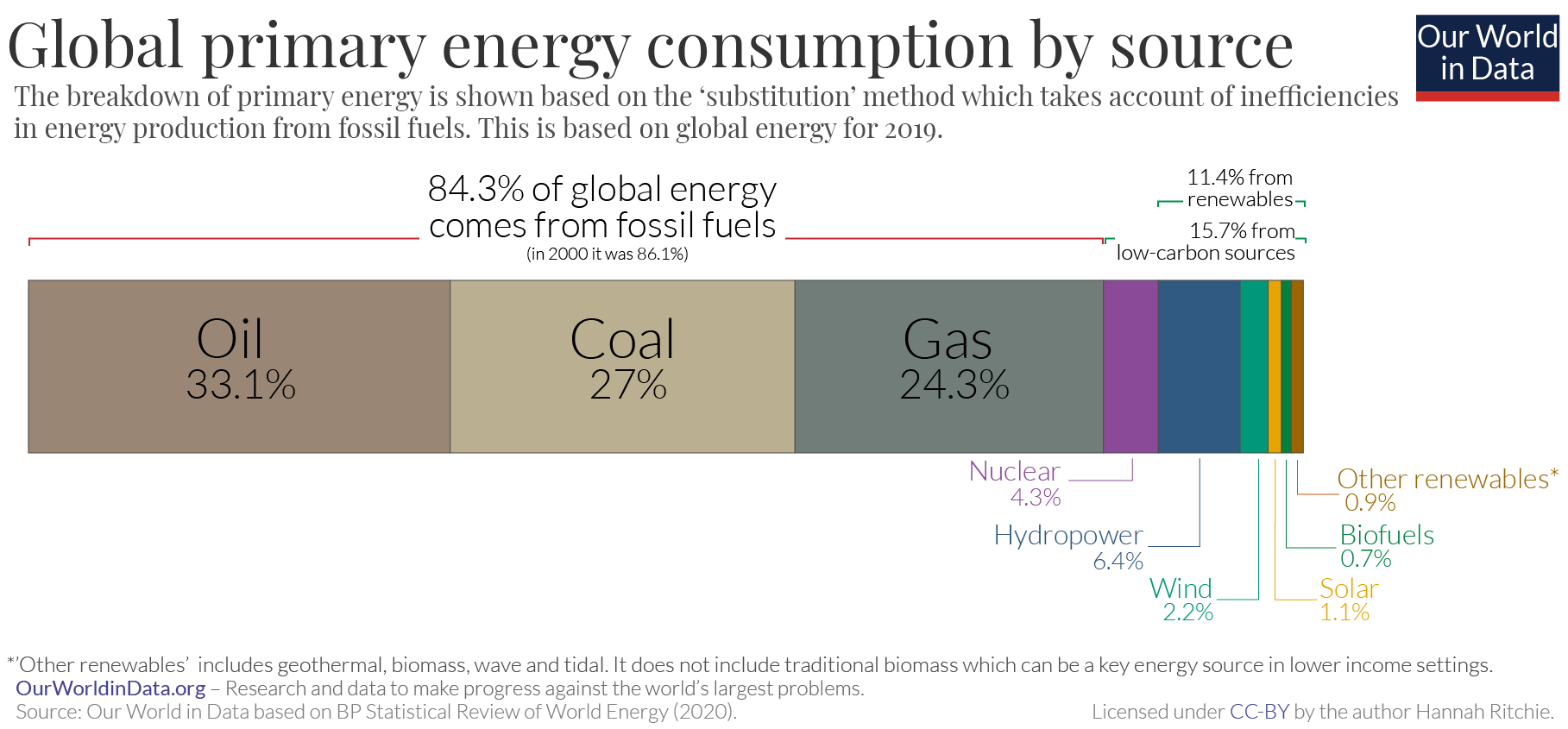 Renewable Energy - Solar Energy
Sunlight - Most promising source of clean energy.
Solar cells have been researched since a long time. Average price per watt for PV panel has dropped from ~$100 in 1975 to ~$1.5 today.
Thin-film cells are easily molded into various shapes and sizes based on the need of a specific application.
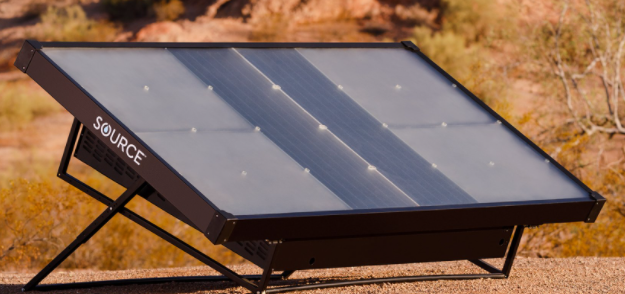 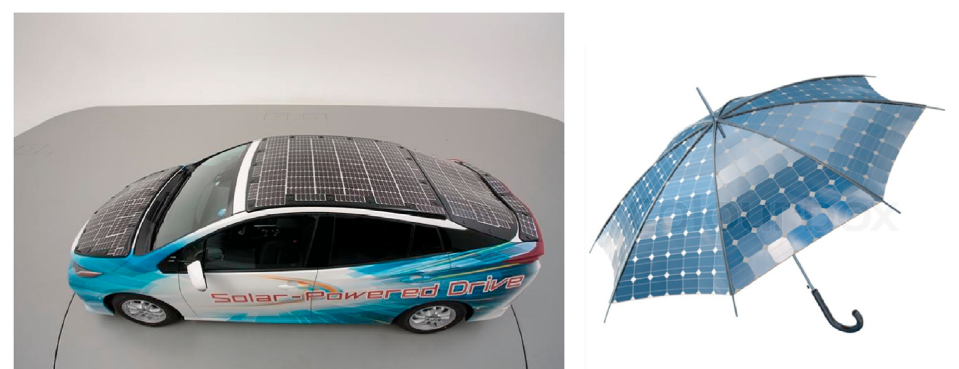 Inside a Photovoltaic Cell
A photovoltaic (PV) cell, commonly called a solar cell, is a nonmechanical device that converts sunlight directly into electricity. 
Some PV cells can convert artificial light into electricity.
Cell Construction
Schematic structure of solar cells comprising various functional materials: a flexible substrate, two electrodes, and an active layer. The direction of light entry to the active layer determines the optical requirement for the substrate and the electrodes.
[Speaker Notes: Active materials – organic, inorganic, hybrid]
Qualitative Summary: Types of Substrates
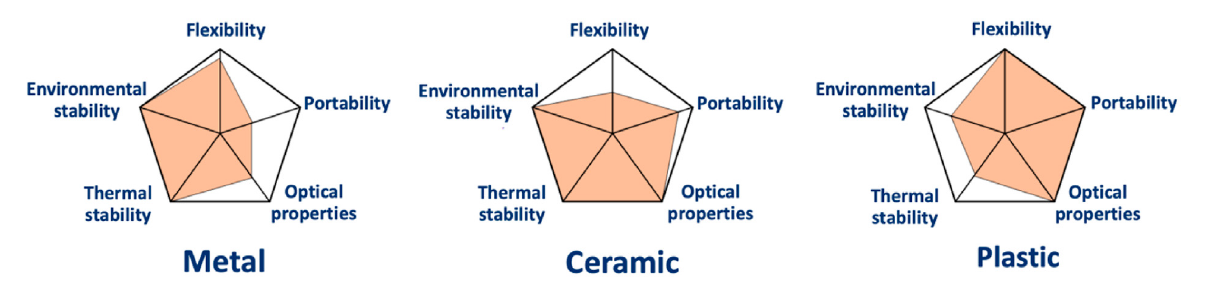 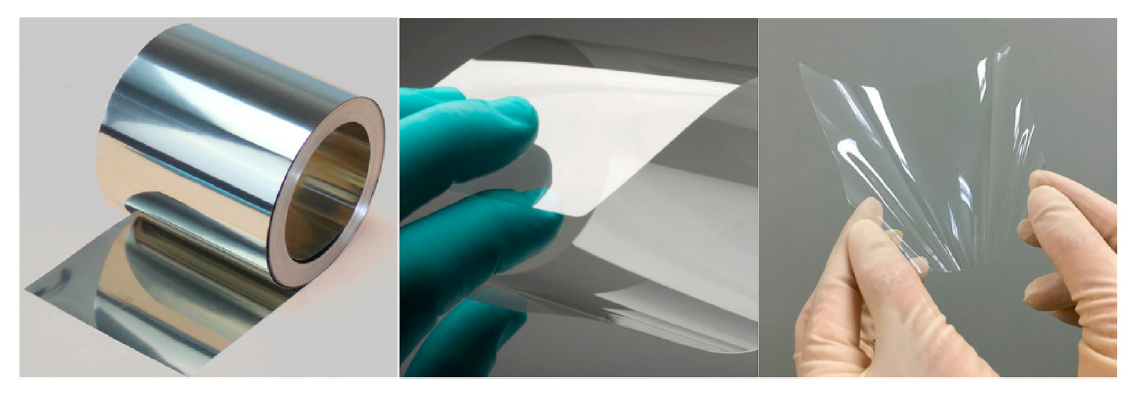 [Speaker Notes: Plastic – high permeability to o2 and moisture. Hence coated on both sides by barrier layers (al2o3)]
Efficiencies: Active Layer Materials
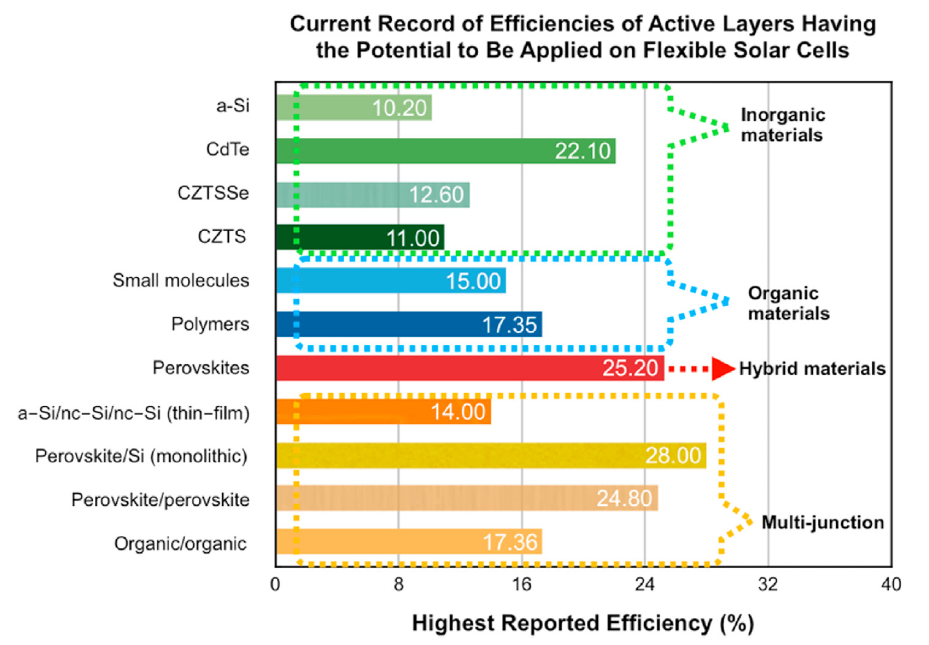 [Speaker Notes: PCE – power conversion efficiency
Perovskite – ABX3 (metal halides, 3D crystal structure), CZTSSe - copper zinc tin sulfide-selenide 
TCO - transparent conducting oxide]
Cell Manufacturing
Printed Solar Cells: Concept
[Speaker Notes: 10 AUD = 7.25 USD]
Printed Solar Cells: History
1903 - Printed electronics, Albert Hanson, ‘printed wire’

1954 - First commercial solar cell, Bell Labs

2008 - First inkjet solar cell, Konarka Technologies

2011 - First CIGS cell, Oregon State University

2011 - First solar cell on paper, MIT

2014 - Olga Malinkiewicz, Perovskite sheets in Boston
Solar Cell Printing
Uses an inkjet printer to put down the semiconductor material and electrodes onto a solar cell substrate

Can be used for: Inorganic cells – CIGS, Organic cells – Polymers, Hybrid – Perovskite

Ink cartridges contain: a metal salt mixture, a polymer fullerene blend, a precursor of mixed organic and inorganic salts 

Additives are added to affect viscosity and surface tension
[Speaker Notes: CIGS – Copper Indium Gallium Selenide]
Inkjet Printing: Mechanism
Inkjet Printing: Advantages
Low cost of production (no vacuum needed)

Ink is a low-cost metal salt blend

Little waste compared to vapor phase deposition

Doesn’t involve the use of other harmful chemicals

Can create cells in any desired shape

Can create cells in any environment
More Controlled Deposition
Inkjet Printing: Disadvantages
[Speaker Notes: Efficiency around 4%]
Future Scope
Currently substrates cost more than the cell

With this technology, cells can be printed on paper

Paper thin cells can be placed anywhere like blinds, windows, etc.

Cells can also be directly 3D printed in the future
References
Office of Energy Efficiency and Renewable Energy - https://www.energy.gov/eere/solar/solar-photovoltaic-cell-basics
Environment and Energy Study Institute (EESI) - https://www.eesi.org/topics/fossil-fuels/description
Our world in data - https://ourworldindata.org/energy-mix?country=
Shirland F, Wolff G. Research on Solar-Energy Conversion Employing Cadmium Sulfide. 2. Clevand OH: Harshaw Chemical Co; 1962.
Vohl P, Perkins D, Ellis S, Addiss R, Hui W, Noel G. GaAs thin-film solar cells. IEEE Trans Electron Dev.
Williams E, Jones K, Griffiths A, et al. The electrophoresis of thin Film CdS/Cu2S solar cells. Sol Cell.
Okaniwa H, Nakatani K, Yano M, Asano M, Suzuki K. Preparation and properties of a-Si: H solar cells on organic polymer film substrate. Jpn J Appl Phys.
Dursch H. CDS/CUINSE/sub2/solar Cells with Titanium Foil Substrate. 1987.
Yano M, Suzuki K, Nakatani K, Okaniwa H. Roll-to-roll preparation of a hydrogenated amorphous silicon solar cell on a polymer film substrate. Thin Solid Films.
Ishizuka S, Yamada A, Matsubara K, Fons P, Sakurai K, Niki S. Alkali incorporation control in Cu (In, Ga) Se 2 thin films using silicate thin layers and applications in enhancing flexible solar cell efficiency. Appl Phys Lett.
Rance W, Burst J, Reese M, et al. In The use of Corning® Willow™ glass for flexible CdTe solar cells. In: 2013 IEEE 39th Photovoltaic Specialists Conference (PVSC). IEEE; 2013
Sino Voltaics - https://sinovoltaics.com/solar-basics/solar-cell-production-from-silicon-wafer-to-cell/
References (continued)
Bagher, A.M. Introduction to Organic Solar Cells. Sustain. Energy 2014, 2, 85–90. 
Haque, A.; Rahman, M.A.; Ahsan, Q. Building integrated photovoltaic system: Cost effectiveness. In Proceedings of the 2012 7th International Conference on Electrical and Computer Engineering, Dhaka, Bangladesh, 20–22 December 2012; pp. 904–907. 
Krebs, F.C. Fabrication and processing of polymer solar cells: A review of printing and coating techniques. Sol. Energy Mater. Sol. Cells 2009, 93, 394–412. 
Søndergaard, R.R.; Hösel, M.; Krebs, F.C. Roll-to-Roll fabrication of large area functional organic materials. J. Polym. Sci. Part B Polym. Phys. 2013, 51, 16–34.
Aernouts, T.; Aleksandrov, T.; Girotto, C.; Genoe, J.; Poortmans, J. Polymer based organic solar cells using ink-jet printed active layers. Appl. Phys. Lett. 2008, 92, 033306.
Basaran, O.A.; Gao, H.; Bhat, P.P. Nonstandard inkjets. Ann. Rev. Fluid Mech. 2013, 45, 85–113.
Daly, R.; Harrington, T.S.; Martin, G.D.; Hutchings, I.M. Inkjet printing for pharmaceutics—A review of research and manufacturing. Int. J. Pharm. 2015, 494, 554–567. [CrossRef] [PubMed]
DeGans, B.J.; Duineveld, P.C.; Schubert, U.S. Inkjet printing of polymers: State of the art and future developments. Adv. Mater. 2004, 16, 203–213.